PV204 Security technologies LABS
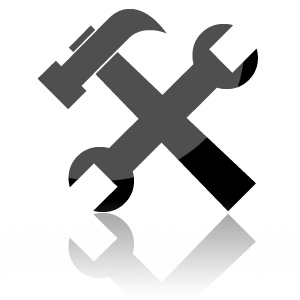 Introduction to smart cards
Petr Švenda svenda@fi.muni.cz
Faculty of Informatics, Masaryk University
The masterplan for this lab
Secure channel and smartcard communication
Building Secure Channel protocol (together)
simple protocol  design attack  fix it  iterate
Communicate with smart card (GPPro tool)
ATR, basic info, CPLC
Communicate with card programmatically
Java java.smartcardio.* or C/C++ PC/SC API
CPLC data
Obtain list of supported instructions from unknown card
| PV204: Introduction to smart cards
1. Building Secure Channel protocol
Scenario: we like to transfer extrasupersensitive data between PC and smartcard 
Simple protocol  design attack  fix it  iterate
Participate in discussion
(Steps and solution will be published after the labs in IS)
| PV204: Introduction to smart cards
2. Communicate with smart card (GPPro)
Contact PC/SC readers + cards
GlobalPlatformPro tool
https://github.com/martinpaljak/GlobalPlatformPro/releases
Basic smart card commands, sending APDUs
Management of GlobalPlatform cards (JavaCard)
Type gp --help for all functionality
We will use basic functionality now, rest next week
| PV204: Introduction to smart cards
gp --info
Obtain information about smart card
gp --info
Obtain ATR (Answer To Reset)
Parse using https://smartcard-atr.appspot.com/parse?ATR=xxx

Who is probable manufacturer of card?
What is probable OS environment for this card?
Is it JavaCard?
What is card’s circuit serial number?
When was card produced?
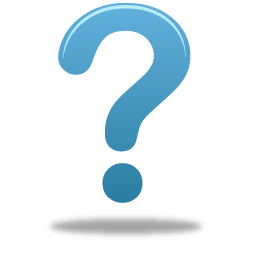 | PV204: Introduction to smart cards
gp --apdu  APDU_in_hexa --debug
Send APDU command from command line
Try gp --info --debug
Can you spot APDU command to obtain CPLC info?
Send get CPLC APDU separately 
gp --apdu 80CA9F7F --debug

Can you relate card’s response data and gp --info?
What is response status word?
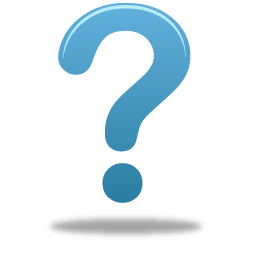 | PV204: Introduction to smart cards
3. Communicate with card programmatically
SimpleAPDU project (IS, NetBeans)
Uses Java’s javax.smartcardio.* API
CardMngr.java – utility functions for card communication
Obtain list of available readers
List readers = TerminalFactory.getDefault().terminals().list();
Connect to card 
CardTerminal.isCardPresent(), CardTerminal.connect(“*”);
Obtain ATR: Card.getATR().getBytes()
Send APDU: 
ResponseAPDU resp = CardChannel.transmit(apdu)
| PV204: Introduction to smart cards
3. Communicate with card programmatically
Try to send get CPLC command
Pre-prepared in GetCPLCData() method
Necessary to set proper APDU
Parse response buffer

Can you relate card’s response data and gp --info?
What is value of response status word?
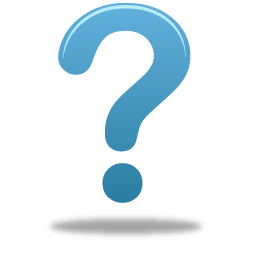 | PV204: Introduction to smart cards
Supported commands
Card responds to some APDU commands
Generic ones (e.g., get CPLC data)
Custom ones (what card’s owner wants)
Usually CLA/INS/P1 only (P2 sometimes)
How to get list of commands supported by a card?
Look into documentation / standard (e.g., SIM commands)
Try to probe card (limited number of possible commands)
Be careful – many failed attempts may block your card!
| PV204: Introduction to smart cards
Obtain list of supported commands
Write code that will try all combination if CLA/INS
Observe response codes
Make list of CLA/INS which returns interesting code
Analyse with curiosity!
| PV204: Introduction to smart cards
Solutions – kind of 
| PV204: Introduction to smart cards
Building SCP – steps in solution
Scenario: we like to transfer extrasupersensitive data between PC and smartcard 
Simple exchange in plaintext
Encrypted by static symmetric key
Integrity protection using plain hash
Integrity protection using MAC (CBC-MAC,HMAC)
Counter/Hash chain for message freshness and semantic security
Authentication based on static key
Challenge response for fresh authentication
Session keys derived from master key(s)
Forward secrecy based on RSA/DH
| PV204: Introduction to smart cards
Building SCP – steps in solution
Simple exchange in plaintext
Many problems, attacker can eavesdrop sensitive data
Encrypted by static symmetric key
Attacker can modify sensitive data (no integrity)
Integrity protection using plain hash
Hash is not enough, attacker can modify then recompute hash
Integrity protection using MAC (CBC-MAC,HMAC)
Attacker can replay older message (no freshness)
| PV204: Introduction to smart cards
Building SCP – steps in solution
Counter/Hash chain for message freshness and semantic security
No explicit authentication of parties
Authentication based on static key
Authentication message can be replayed from previous legit run
Challenge response for fresh authentication
Single static key can cause problems 
Interchange of encrypted message and valid MAC
Large amount of data encrypted under same key (cryptoanalysis)
| PV204: Introduction to smart cards
Building SCP – steps in solution
Session keys derived from master key(s)
If master keys are compromised, older captured communication can be decrypted
Forward secrecy based on RSA/DH
Secure?
Key management with multiple parties?
Proof of message origin? Deniability?
… gather your requirements!
| PV204: Introduction to smart cards
gp --info
Who is probable manufacturer of card?
Gemplus/Gemalto
What is probable OS environment for this card?
MPCOS
Is it JavaCard?
No
What is card’s circuit serial number?
ICSerialNumber: 02006FC1 (Note: your card will be different)
Good to consider also other ICxxx values for uniqueness
When was card produced?
ICFabricationDate: 1105
Probably 15th May 2011 (105th day of year ending with 1)
| PV204: Introduction to smart cards